Nasza grupa w kilku slajdach
„Operatorzy” drukarki.
Profesjonalne mierzenie szkoły przez naszych Mierniczych.
Montażystki
Członkowie naszej grupy:
Angelika Jakubek
Klaudia  Dąbrowska
Bartek   Chudy
Piotrek  Chudy
Damian  Dróżdż
Seweryn Hańczuk
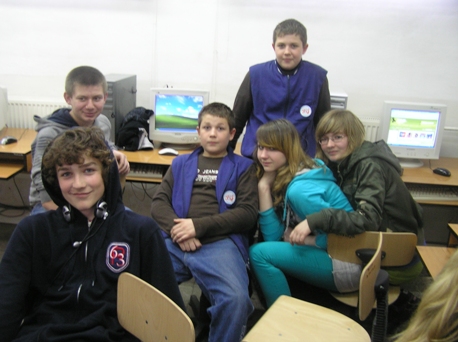